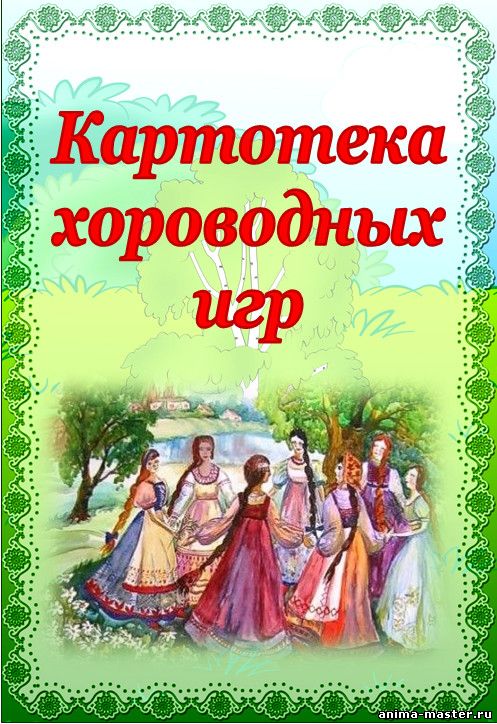 МУЗЫКАЛЬНЫЙ РУКОВОДИТЕЛЬ:
Ахмедова Руманият Нукербековна
Каравай
Как на Машины именины Испекли мы каравай: Вот такой вышины! (дети поднимают руки как можно выше)Вот такой нижины! (дети опускают руки как можно ниже)Вот такой ширины! (дети разбегаются как можно шире)Вот такой ужины! (дети сходятся к центру)Каравай, каравай, Кого хочешь, выбирай!Я люблю, признаться, всех, А Машу больше всех.
Шарик
Надуваем быстро шарик, (Дети расходятся, образуя круг.)Он становится большой,Вот какой! (Показываем руками.)Вдруг шар лопнул – сссс (Сужаем круг к центру.)Воздух вышел, (ручки вверх.)Стал он тонкий и худой. (Показываем ручками, какой стал шарик.)Мы не станем горевать, (Качаем головой.)Будем надувать опять.Надуваем быстро шарик, ( расходятся, образуя круг.)Он становится большой.
Три веселых братца

Три веселых братца 
гуляли по двору, Три веселых братца 
 затеяли игру, Делали головками ник-ник-ник, (киваем головой)Пальчиками ловкими чик-чик-чик. (изображаем пальцами ножницы)Хлопали ладошками
 хлоп-хлоп-хлоп, Топотали ножками топ-топ-топ.
Шел король 
             Шел король по лесу, по лесу,         Нашел себе принцессу, принцессу. Давай с тобой попрыгаем, попрыгаем, И ножками подрыгаем, подрыгаем,И ручками похлопаем, похлопаем,И ножками потопаем, потопаем.
И хвостиком помашем, помашем,  помашем.
 А потом попляшем, попляшем Все!
Большая карусель
Еле-еле, еле-елеЗавертелись карусели. А потом, потом, потом Все бегом, бегом, бегом. Тише, тише, не спешите, Карусель остановите. Раз-два, раз-два, Вот и кончилась игра
Заинька
Заинька, походи,Серенький, походи.Вот так-этак походи.2разаЗаинька, покружись,Серенький, покружись.Вот так-этак покружись.2 рЗаинька, топни ножкойСеренький, топни ножкой.Вот так-этак топни ножкой, 2р.Заинька, попляши,Серенький, попляши.Вот так-этак попляши, р.Заинька, поклонись,Серенький, поклонись.Вот так-этак поклонись,2 рдвижения по  тексту
Пузырь.
Дети вместе с воспитателем берутся за руки и образуют небольшой кружок, стоя близко друг к другу. 
Вместе произносят: Раздувайся, пузырь, Раздувайся, большой, Оставайся такой Да не лопайся. 
Играющие отходят назад и держатся за руки до тех пор, пока воспитатель не скажет: «Лопнул пузырь!». 
Тогда они отпускают руки и приседают на корточки, говоря при этом: «Хлоп!». 
Можно также предложить детям после слов «лопнул пузырь» двигаться к центру круга, по-прежнему 
держась за руки и произнося при этом звук «ш-ш-ш» ж – воздух выходит. Затем дети снова надувают 
пузырь – отходят назад, образуя большой круг.
Карусель
Дети становятся в круг с обручами. Каждый держится за свой обруч и за обруч соседа. 
Получается большой замкнутый круг. По сигналу «Поехали!» все начинают двигаться шагом, по сигналу
 «Бегом!» все бегут, по сигналу «Прыжки!» начинают подпрыгивать, приставляя ногу к ноге (приставной галоп)
 на слова «Тише, тише, не спешите, карусель остановите!» переходят на спокойную ходьбу и останавливаются. 
Когда произносят «Отдохнем!» все кладут обручи на пол и расходятся в разные стороны. 
Услышав сигнал «Карусель заводится!», все бегут к обручам, быстро берут их. Игра повторяется.
Каравай
 Составив круг, играющие поют: Шел павлин горою,
 Все люди за мною
 Одного нет у нас (имя одного из играющих) 
У его маменьки 
печка истопленная, 
Блины испеченные, 
Каравай состряпанный, 
Этакий высокий, 
Этакий широкий, 
Этакий низенький. Играющие поднимают руки кверху, разводят в стороны, 
опускают к полу, сжимают круг, 
показывая вышину, ширину и т.д.
«Колпачок»
цель : учить детей браться за руки, выполнять движения, согласно тексту игры.
             Колпачок, колпачок
            тоненькие ножки, 
            красные сапожки
            мы тебя кормили, 
            мы тебя поили 
            на ноги поставили
            танцевать заставили. 
Дети и воспитатель становятся в круг. Воспитатель выбирает одного из детей, он будет колпачком. Воспитатель, и дети ходят по кругу и приговаривают по тексту. Когда произносятся слова «мы тебя кормили, мы тебя поили», круг сужается, затем снова дети расходятся назад образую большой круг и хлопают в ладоши. Ребенок стоящий в круге танцует.
ЗАЙЦЫ И ЛИСА
Дети выполняют движения по тексту. 
По лесной лужайке  Разбежались зайки. 
Вот какие зайки, Зайки-побегайки. 
(Дети-зайчики легко бегают по залу.) 
Сели зайчики в кружок, 
Роют лапкой корешок. 
Вот какие зайки, 
Зайки-побегайки. 
("Зайчики" присаживаются и выполняют имитационные движения по тексту.) 
Вот бежит лисичка — рыжая сестричка
Ищет, где же зайки, зайки-побегайки
(Лиса бежит между детками, с окончанием песни догоняет малышей.)
« Мы матрешки»
Цель игры. Учить выполнять движения по тексту, показывать ладошки, сапожки.
Ход игры. Дети становятся в круг. Воспитатель и дети ходят по кругу и приговаривают:
мы матрешки, вот какие крошки.
а у нас, как у нас чистые ладошки.
мы матрешки, вот какие крошки.
а у нас, как у нас новые сапожки.
мы матрешки, вот какие крошки.
а у нас, как у нас новые платочки.
мы матрешки, вот какие крошки.
побежали. побежали все мы по дорожке.
Большие и маленькие ножки

Возьмитесь с детьми за руки и идите по кругу, то медленно, громко топая ногами, то ускоряя ход и часто перебирая ногами.
Большие ноги 
Шли по дороге
Топ-топ, топ-топ
Маленькие ножки 
Бежали по дорожке
Топ топ, топ то топ, 
Топ топ, топ то топ
    
Мы по лесу идем
Возьмитесь за руки и ходите по кругу:
Мы по лесу идем, 
Зверей найдем.
Зайца громко позовем:
«Ау-ау-ау!» 
Никто не откликается, 
Лишь эхо отзывается,
Тихо: «Ау-ау-ау!»
Вместо зайца, можно подставлять другие слова: «Волка громко позовем», «Мы медведя позовем», «Мы лису позовем».
Пузырь»
Цель : учить детей стоять в кругу и выполнять действия, подпевать песенку. упражнять в согласовании приседания со словами 
и проговаривании слов – раздувайся пузырь, звука ш-ш-ш.
 
Раздувайся пузырь
 раздувайся большой
 Оставайся такой
 Да не лопайся
 он летел, летел, летел
 Да за веточку задел 
 ш-ш-ш. лопнул пузырь
Дети и воспитатель становятся в круг. Воспитатель, и дети ходят по кругу и приговаривают слова, до тех пор пока не скажут 
«Лопнул пузырь» .Тогда они опускают руки и присаживаются, произнося при этом звук ш-ш-ш.
Матрешки
Включите музыку и поводите с детьми хоровод:
Ходим, ходим хороводом
Перед всем честным народом.
Сели,(присаживаемся)
Встали,(встаем)
Себя показали. Попрыгали,(прыгаем)
Потопали (топаем)
В ладошки мы похлопали.
(хлопаем).
              На реке камыши
Возьмитесь за руки и идите по кругу:
На реке – Камыши.
Расплескались там ерши.
Круг – постарше,
(остановитесь и повернитесь лицом в центр круга)
Круг – помладше,
(сделайте шаг к центру)
Круг – совсем  Малыши!
(сомкните круг).
Зайка шел
Возьмитесь за руки, образуя круг. Идите по кругу, приговаривая слова:
Зайка шел, шел, шел,
Морковку нашел,
Сел, поел и дальше пошел.
Зайка шел, шел, шел,
Капустку нашел,
Сел, поел и дальше пошел.
Зайка шел, шел, шел,
Картошку нашел,
Сел, поел и дальше пошел.
На словах «сел» - останавливайтесь и присаживайтесь на корточки.
«Флажок»
Цель : учить детей стоять в кругу и выполнять действия , подпевать песенку.
Слова: - дети встали в кружок
              увидали флажок,
               Кому дать, кому дать 
               Кому флаг передать 
               выйди, Саша в кружок,
               Возьми Саша флажок
Движения:
дети стоят в кругу, в середине круга лежит флажок. Воспитатель с детьми идет по кругу и произносит текс. 
Выходит ребенок по тексту, поднимает флажок, затем, машет им и кладет  на место. Затем игра продолжается
Жила была бабка
Дети учат стихотворение, потом вместе с ведущим повторяют его несколько раз, каждый раз ускоряя темп.
Жила-была бабка
У самой речки,
Захотелось бабке
Искупаться в речке.
Бабка шустрая была – 
Купила мочало,
Наша песня хороша-
Начинай сначала.
                                                                           Согревалочка
Идём-идём с тобой вдвоём (парами по кругу)Идём дорогой длинноюК зайчишках, мишкам, снегирямИдём дорогой зимнею (поворачиваются друг к другу лицом и выполняют движения по тексту)Мы руками хлоп-хлопИ ногами топ-топГоловою круть-крутьПостучали в грудь, в грудьА на улице морозОтморозит деткам носОтморозит ушкиЩёчки, словно плюшки (надувают щёчки и "протыкают" пальчиками)Не страшен холод и мороз, Когда с тобою вместе мыМы в тёплый шарфик спрячем нос И нам поможет песенка.
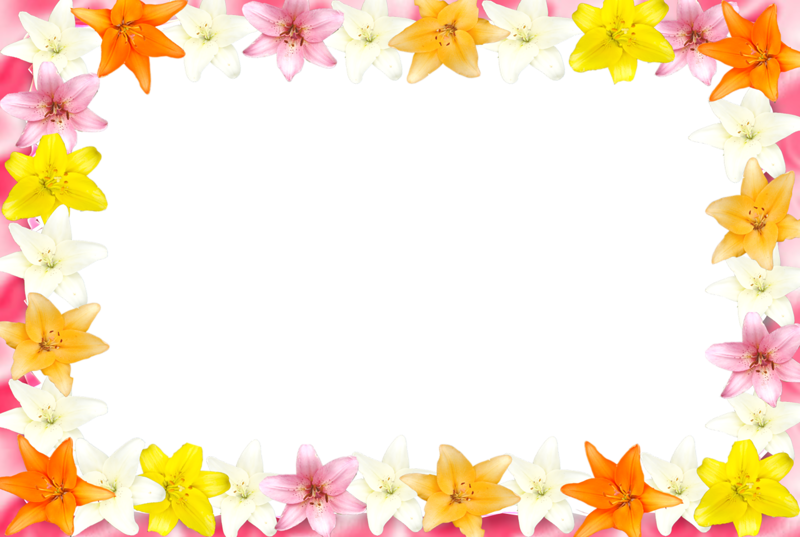 Флажок
 Дети стоят по кругу, один ребенок в середине с флажком. Воспитатель ведет детей по кругу и 
говорит: «Дети стали в кружок, Выйди, Оля, в кружок, Увидали флажок. Возьми, Оля, флажок!
 Кому дать, кому дать? Выйди, выйди, возьми, Кому флаг поднимать? Выше флаг подними!» 
Ребенок выходит в середину и берет флажок у того, кто стоит в центре, а тот уходит в общий круг. 
Игра повторяется, ребенок в центре тоже ходит подняв флажок. Ходить надо красиво и ритмично.
 
Солнышко и дождик
 
Дети идут по кругу и проговаривают: «Смотрит солнышко в окошко,  Светит в нашу комнатку. 
Мы захлопаем в ладоши, Хлопают в ладоши. Очень рады солнышку. Топ-топ-топ-топ! Ритмично притоптывают на месте.  Хлоп-хлоп-хлоп-хлоп! Ритмично хлопают в ладоши.  На сигнал «дождь 
идет, скорей домой» дети бегут к воспитателю под зонтик. Воспитатель говорит: «Дождь прошел. 
Солнышко светит». Игра повторяется.
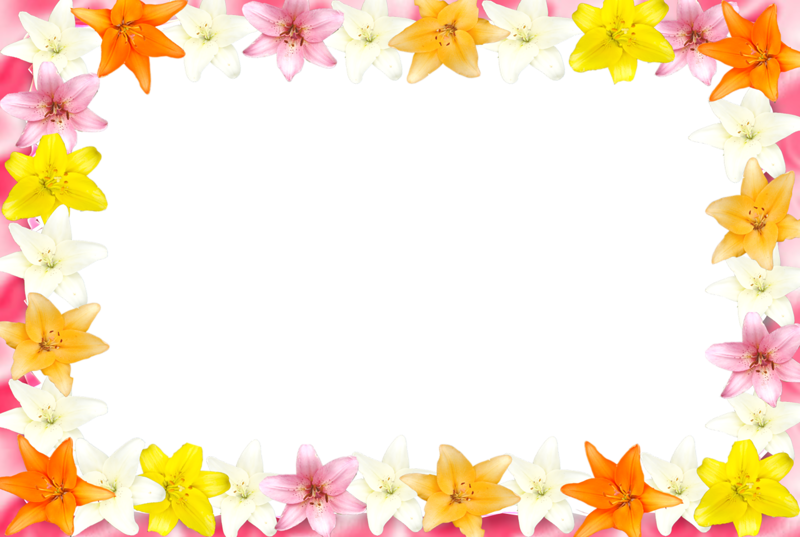 Грушка
Играющие образуют круг, в середине которого становится ребенок – это будет грушка. Все ходят вокруг грушки по кругу: Мы посадим грушку – вот, вот! Пускай наша грушка растет, растет! Вырастай ты, грушка, вот такой вышины; Вырастай ты, грушка, вот такой ширины; Вырастай ты, грушка, вырастай в добрый час! Потанцуй, Марийка, покрутись ты для нас! А мы эту грушку все щипать будем. От нашей Марийки убегать будем! Грушка в середине круга должна изображать все то, о чем поется в песне (танцевать, крутиться). На слова «Вот такой вышины»  руки вверх, а на слова «Вот такой ширины» в стороны. Когда поют: «А мы эту грушку все щипать будем», все приближаются к груше, чтобы дотронуться до нее, и быстро убегают, а груша ловит детей. 
                                                                          Арина 
 Играющие встают в круг, в середине водящий – Арина. Ей завязывают глаза. Все поют: Дорогая Арина, встань выше овина, Рученьки сложи, чье имя укажи! Арина ходит, напевая: Хожу, гуляю вдоль караваю, Вдоль по караваю, кого найду, узнаю! Затем, коснувшись одного из играющих, старается отгадать его имя. Чье имя отгадает, тот будет Ариной.
                                                                     Бабка Ежка
 В середине круга встает водящий – Бабка Ежка. В руках у нее «помело». Вокруг бегают играющие и дразнят ее: Бабка Ежка, Костяная ножка С печки упала, Ногу сломала, А потом и говорит: – У меня нога болит. Пошла она на улицу – Раздавила курицу. Пошла на базар – Раздавила самовар. Бабка Ежка скачет на одной ноге и старается кого-нибудь коснуться «помелом». К кому прикоснется – тот и замирает
Ровным кругом
Дети, взявшись за руки, ритмично идут по кругу, говоря: «Ровным кругом Друг за другом Мы идем 
за шагом шаг, Стой на месте! Дружно вместе Сделаем вот так!» С окончанием слов останавливаются и повторяют движение, которое показывает воспитатель, например повернуться, наклониться, присесть
                          Подарки
Взявшись за руки, дети образуют кругу, один ребенок в центре. Играющие идут по кругу и говорят: «Принесли мы всем подарки. Кто захочет, тот возьмет – Вот вам кукла с лентой яркой, Конь, волчок и самолет» С окончание слов останавливаются, стоящий в кругу называет, какой из перечисленных 
подарков он хочет получить. Если назовет коня, дети скачут, если куклу – пляшут, если волчок – кружатся. Стоящий в кругу выбирает нового ведущего. Игра повторяется.
«Заинька»
Цель: Учить детей согласовывать слова стихотворения с действиями.Ход:  Дети становятся в круг. Воспитатель считалкой выбирает зайчика, он становится в центр круга. Воспитатель и дети ходят по кругу и приговаривают:
Заинька, по сеничкам   Гуляй, погуливай!Серенький, по новеньким   Погуливай, гуляй!Некуда заиньке выскочити,  Некуда серому выпрыгнути. Заинька, поскачешь — Выскочешь,Серенький, попляшешь — Выпустят.Воспитатель с детьми напевает мелодию плясовой, все хлопают в ладоши, а зайчик пляшет. После этого зайчика выпускают из круга и выбирают нового.
 
           Растим мак 
     Посредине круга сидит «мак» хоровод поет :
-Ай на горе мак, мак , Под горою бел, бел !
Ах вы маки-маковочки , Золотые головочки !
Станьте вы в ряд , Спросим-те про мак .
Игроки останавливаются и спрашивают у «мака»:
-Сеяли ли мак?
Хороводник отвечает:
-Только землю вспахали 
Повторяется припев Игроки спрашивают последовательно : «Сеяли ли мак ? « - «Сеяли « - «Зацвел ли мак ? « - «Зацвел « - «Поспел ли мак ? « - «Поспел , отряхивайте .» Все бросаются к хороводнику и трясут его , если он не успел убежать . Если хороводник успел три раза ударить кого-либо , тот становится хороводником .
Кружок	
Встаем в круг, держась за руки. Ведущий предлагает повторить за ним движения:
 
Мы сперва пойдем направо
А затем пойдем налево
А потом в кружок сойдемся
И присядем нанемножко
А теперь назад вернемся
И на месте покружимся 
И похлопаем в ладоши.
А теперь в кружок все вместе....
 
(Повтор игры несколько раз, но в ускоряющемся темпе)
Ворон
Дети стоят по кругу. «ворон» - в центре.
Ой, ребята, та-ра-ра.
На горе стоят гора.
(дети дробным шагом идут к центру)
А на той горе – дубок,
(так же отходят назад)
А на дубе воронок.
(ворон кружится, разведя руки в стороны)
Ворон в красных  сапогах
В позолоченных серьгах,
Сидит ворон на дубу
(все танцуют, выставляя ногу на пятку)
Он играет во трубу.
(имитируют игру на дудке)
Труба точенная,
Позолоченная,
Труба ладная 
песня складная
(хлопают в ладоши, пляшут)
С окончанием все закрывают глаза,  «ворон» ходит  по  кругу. Пробегая за детьми он дотрагивается до одного ребенка, который начинает преследовать «ворона». Независимо был ли пойман «ворон», выбранный ребенок становится в круг и игра повторяется
Танец – игра «На дворе мороз и ветер»  Ход игры: На дворе мороз и ветер,                              Идут свободно На дворе гуляют дети.        Ручки, ручки потирают,                             потирают руки, ладошка об ладошку. Ручки, ручки согревают. Не замерзнут ручки-крошки,                     Хлопают в ладоши. Мы похлопаем в ладошки. Вот как хлопать мы умеем, Вот как ручки мы согреем. Чтоб не зябли наши ножки, Мы потопаем немножко.                           Топают ногами. Вот как топать мы умеем, Вот как ножки мы согреем.
Танец – игра «На дворе мороз и ветер»  Ход игры: На дворе мороз и ветер,                              Идут свободно На дворе гуляют дети.        Ручки, ручки потирают,                             потирают руки, ладошка об ладошку. Ручки, ручки согревают. Не замерзнут ручки-крошки,                     Хлопают в ладоши. Мы похлопаем в ладошки. Вот как хлопать мы умеем, Вот как ручки мы согреем. Чтоб не зябли наши ножки, Мы потопаем немножко.                           Топают ногами. Вот как топать мы умеем, Вот как ножки мы согреем.
На лугу,  на лугу 
 
 На лугу, да на лугу                                   Дети, взявшись за руки, идут по
Пляшет (имя) в кругу                               кругу, внутри противоходом идет 
А мы песенку поем                                   ребенок.
И в ладоши громко бьем.
(Имя), веселей!                                           Ритмично хлопают в ладоши.
Своих ножек не жалей!                              (Имя) произвольно танцует,
Поклониться не забудь,                               Кланяется и приглашает любого
Выбирай кого-нибудь, ребенка..                               
 
                                                  Прогулка в лес 
 
В лес отправимся гулять                 маршируют
Будем весело шагать.
По тропиночке пойдем,                   
ходят «змейкой» между
Друг за дружкою гуськом.   «кочками».        
На носочки встали                             бегут на носочках.
И к лесу побежали.
ноги выше поднимаем,                     Ходят высоким шагом,
перешагивая через «кочки».
На кочки мы не наступаем.
И снова по дорожке                              маршируют
Мы весело шагаем.
«Хоровод дружбы»
Дети встают в большой круг, трое встают на середину, берутся за руки и становятся цепочкой. все поют песню.
Мы  за руки возьмемся,                
 дети двигаются в одну сторону,
солисты за ведущим идут в другую.
мы  за руки возьмемся.
друг другу улыбнемся,
по кругу мы пойдем!
Все останавливаются. Солисты поворачиваются лицом к детям, около которых остановились, повернувшись спиной к центру круга, ставят руки на пояс.
привет ребятам  кланяются детям, напротив которых стоят,         
разводя руки в стороны, ладони вперед. ,  выпрямляются и ставят руки на пояс. привет ребятам нашим, повтор. движений.
споем для вас и спляшем, все дети притопывают одной ногой. веселый мы народ. пойдемте с нами вместе,             
 солисты берут за обе руки детей, пойдемте с нами вместе, стоящих напротив них, и ведут их в 
пусть звонче льются песни,  центр круга. растет наш хоровод. солисты и приглашенные дети кружатся парами.
хоровод «Времена года»
Придумала мать                                     Дети, взявшись за руки, идут по кругу.
Дочерям имена:                                                                                    
Вот Лето и Осень, 
Зима и Весна!
Приходит Весна —                                          Идут в круг, поднимая руки.
Зеленеют леса, 
И птичьи повсюду                                 Отходят назад, взмахивая руками, 
Звенят голоса.                                             как крыльями.
А Лето пришло —                                                                Поднимают руки и
Все под солнцем цветет,                                                     вращают ки­стями. 
И спелые ягоды                                                               «Кладут в рот ягоды» с ладошки.
Просятся в рот.                                                                                 
Нам щедрая Осень                                    «собирают овощи в корзину».
Приносит плоды,                                                                                   
Дают урожай 
И поля, и сады.
Зима засыпает                                                  Плавно опускают руки, делая кистями мягкие движения
Снегами поля.                                                                  
Зимой отдыхает                                                     Приседают и кладут руки под щеку, закрывают глаза.
«ЗАВОДИТЕ ХОРОВОД»
Задачи: Воспитывать чувство ритма, закрепления навыка движения по кругу.
Ход игры:
Заводите хоровод   
  В центре круга - ребенок, играющий 
Вокруг гармошки -  
на гармошке
 Дети, взявшись за руки идут вокруг него
Выше ручки,            
 останавливаются, поднимают руки вверх
Хлоп в ладошки,     
один раз хлопают в ладоши. 
Топ - топ, ножки!        
4 раза топают ногами.
Упражнения повторяются, на гармошке играет другой ребенок